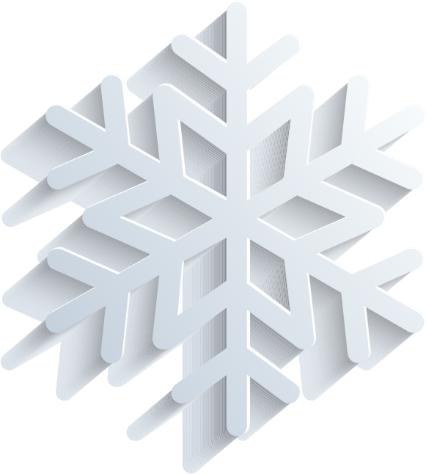 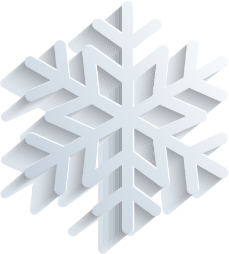 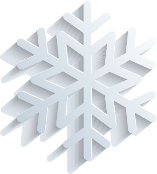 ПРО-ШКОЛА
ПРОЕКТИРОВАНИЕ РЕШЕНИЙ В ОБРАЗОВАНИИ
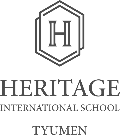 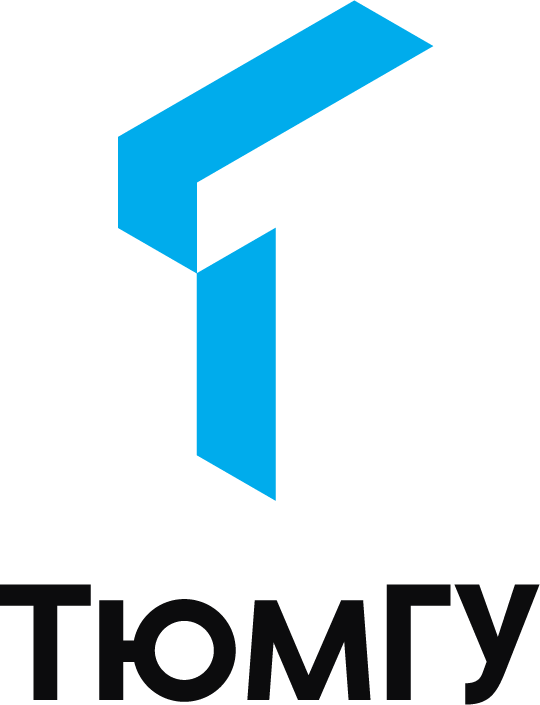 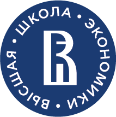 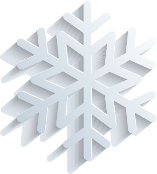 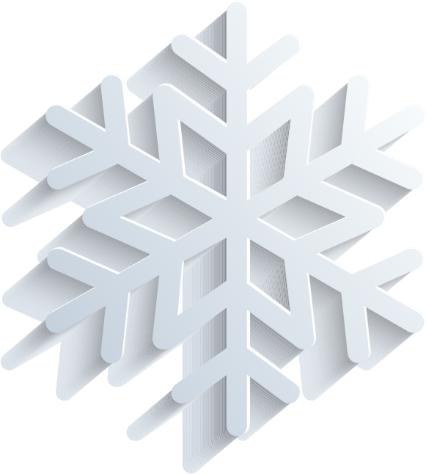 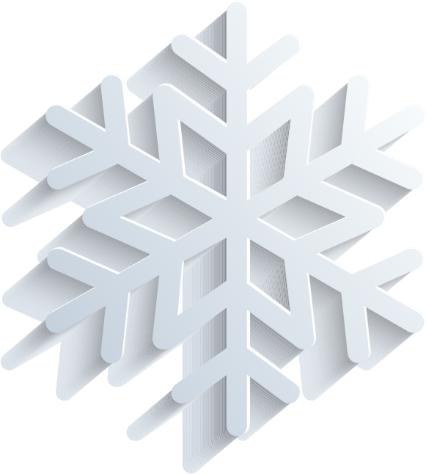 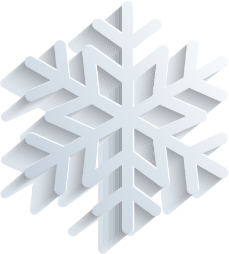 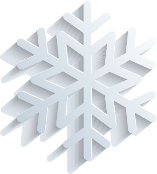 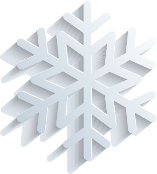 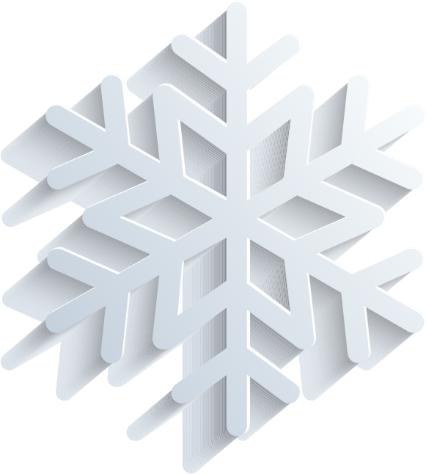 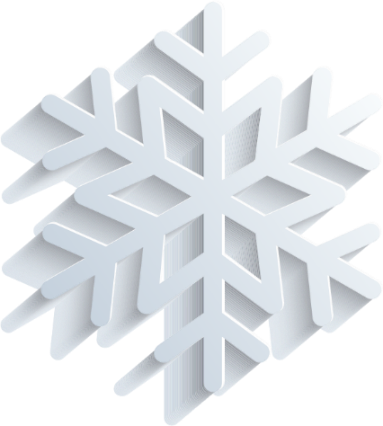 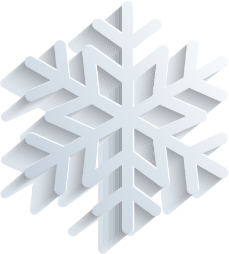 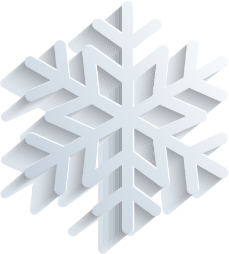 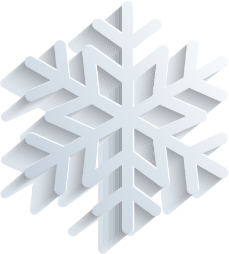 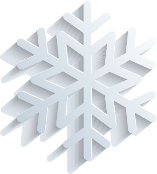 ПРО-ШКОЛА
ПРОЕКТИРОВАНИЕ РЕШЕНИЙ В ОБРАЗОВАНИИ
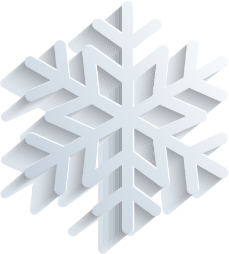 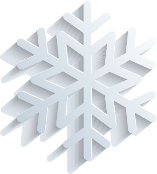 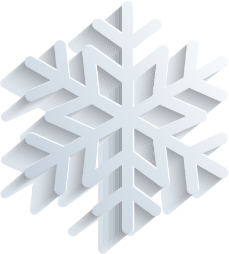 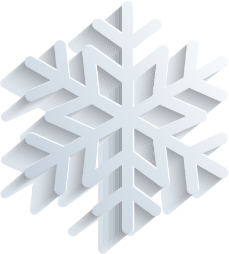 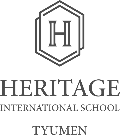 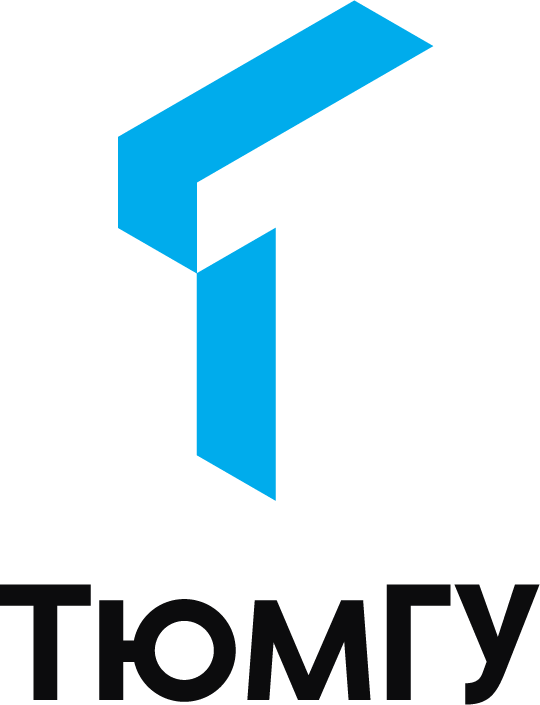 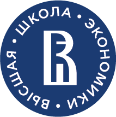 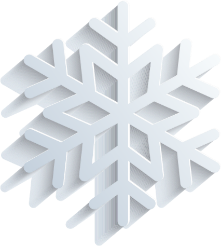 МАГИСТЕРСКАЯ ПРОГРАММА «УПРАВЛЕНИЕ ОБРАЗОВАНИЕМ» (ТЮМГУ-НИУ ВШЭ)
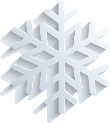 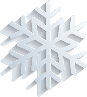 Кейс 
магистерской 
программы 
«Управление 
образованием» 
ТюмГУ-НИУ ВШЭ


Управленческие 
решения
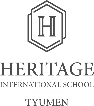 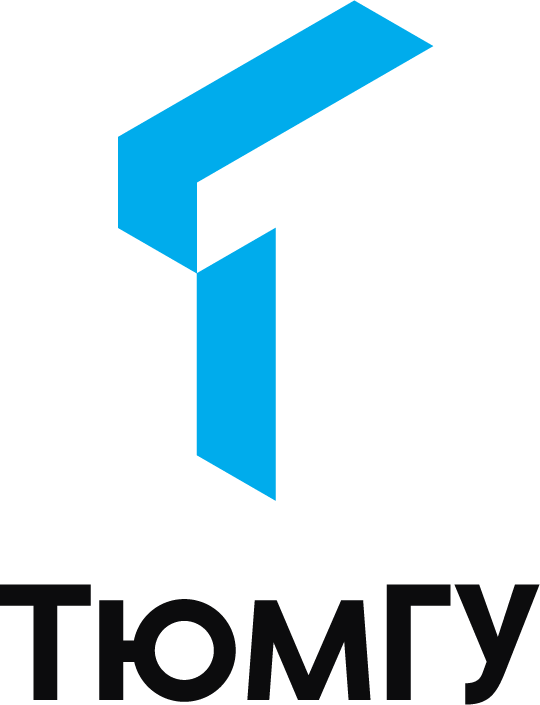 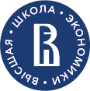 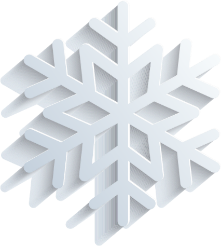 Магистерская программа «Управление образованием» (ТюмГУ-НИУ ВШЭ)
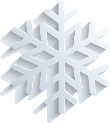 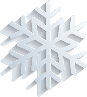 Руководители государственных и частных образовательных организаций всех уровней, 
Сотрудники органов исполнительной власти
Педагоги, планирующие управлять образованием
Предприниматели в сфере образования
Имеющие 
опыт лидерства в образовании
50
баллов
15
баллов
35 
баллов
Стоимость обучения 211 тыс.руб.
Действуют скидки и рассрочка платежа!
Вступительные испытания: конкурс портфолио

20 июня – 01 августа (бюджет)
                   30 октября (ком.основа)

20 бюджетных мест  
5 мест на коммерческой основе
портфолио,
рекомендации
мотивационное письмо
видео-визитка
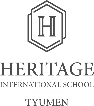 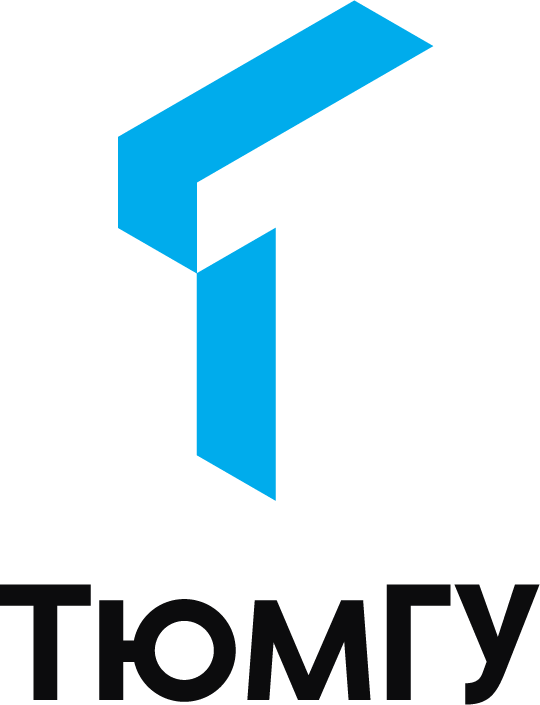 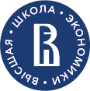 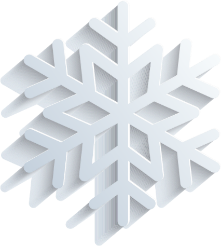 МАГИСТЕРСКАЯ ПРОГРАММА «УПРАВЛЕНИЕ ОБРАЗОВАНИЕМ» (ТЮМГУ-НИУ ВШЭ)
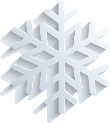 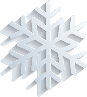 Программа на сайте ТюмГУ                                           Телеграмм
https://www.utmn.ru/advanced-masters/upravlenie-obrazovaniem/


 







Контакты: 
Людмила Викторовна Федина,
академический руководитель программы 
l.v.fedina@utmn.ru
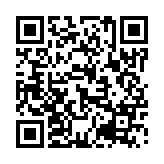 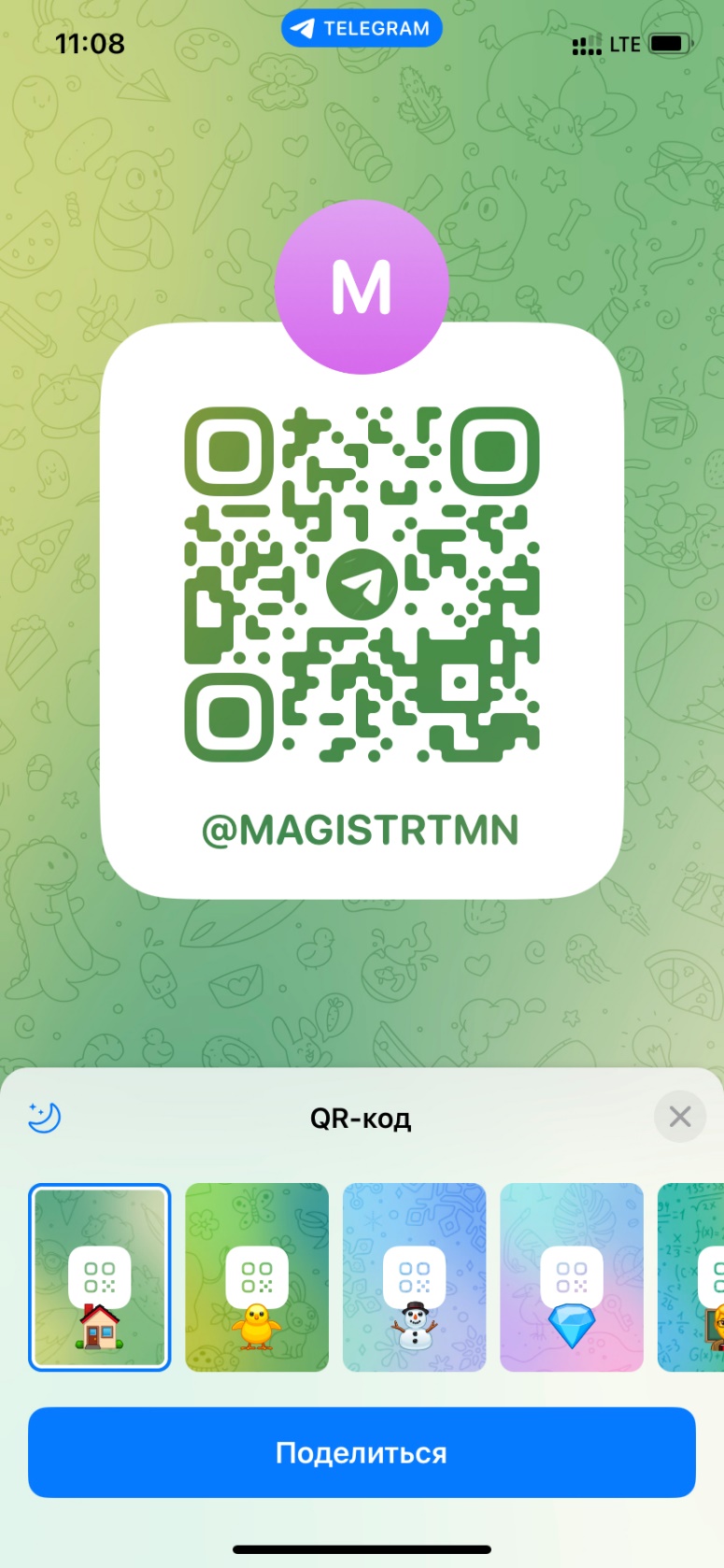 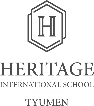 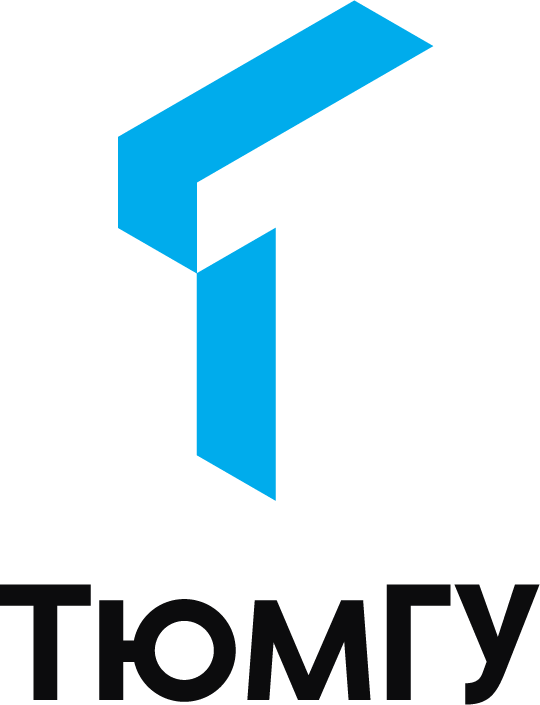 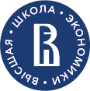 Зимняя школа лидеров образования
ПРОЕКТИРОВАНИЕ РЕШЕНИЙ В ОБРАЗОВАНИИ
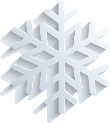 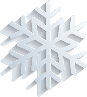 СИНКВЕЙН


Первая строка — тема синквейна, заключает в себе одно слово 

Вторая строка — два слова (чаще всего прилагательные или причастия), они дают описание признаков и свойств 

Третья строка — образована тремя глаголами или деепричастиями, описывающими характерные действия объекта.

Четвертая строка — фраза из четырёх слов, выражающая личное отношение автора синквейна к описываемому предмету или объекту.

Пятая строка — одно слово, характеризующее суть предмета или объекта.
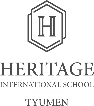 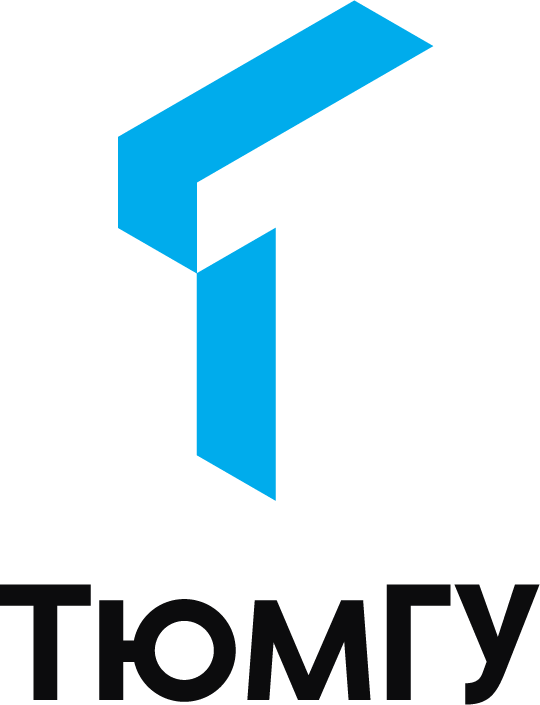 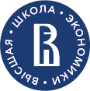 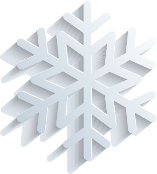 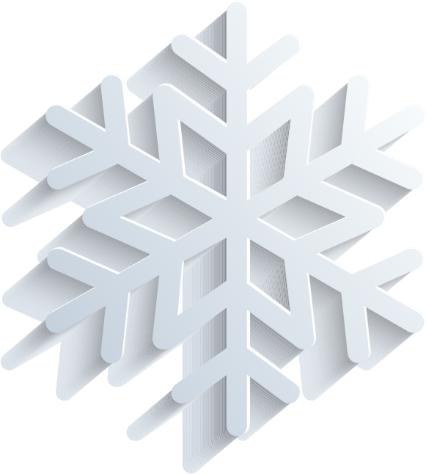 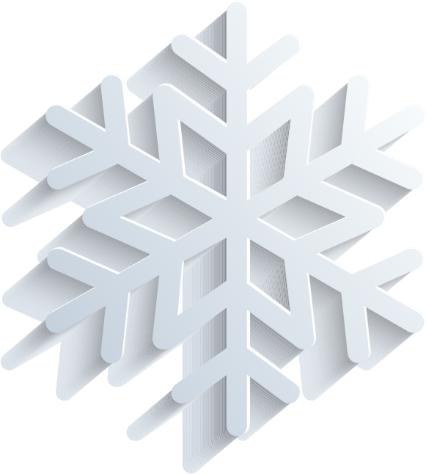 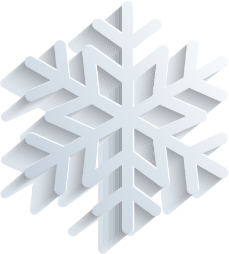 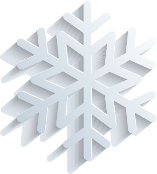 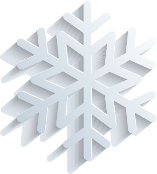 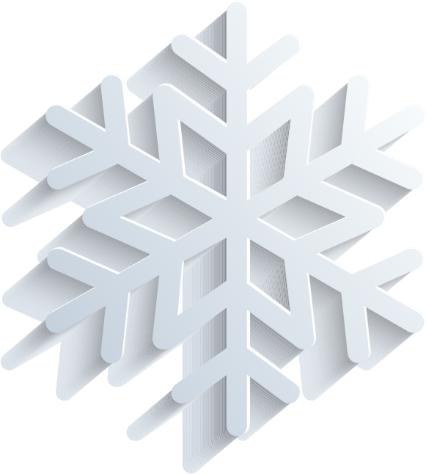 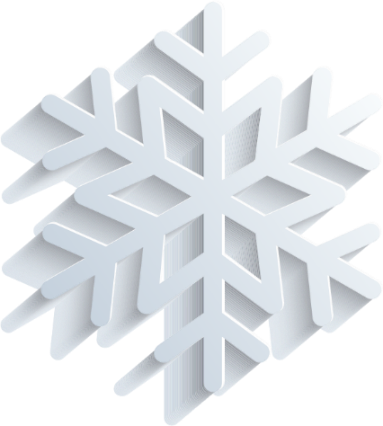 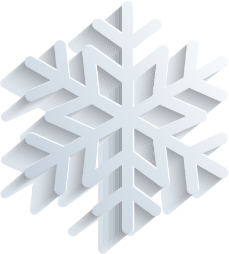 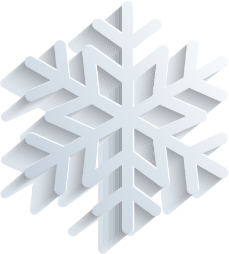 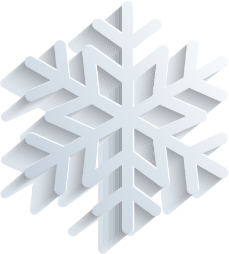 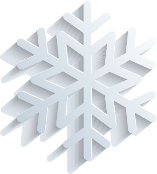 ПРО-ШКОЛА
ПРОЕКТИРОВАНИЕ РЕШЕНИЙ В ОБРАЗОВАНИИ
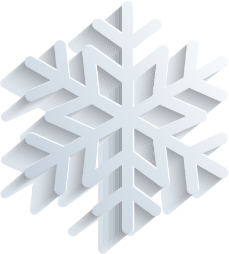 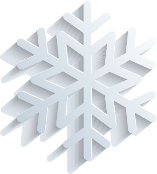 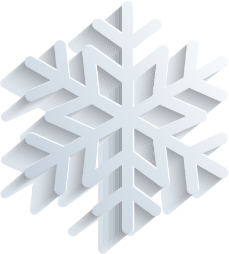 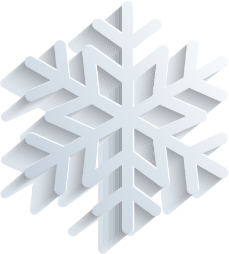 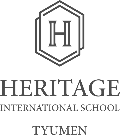 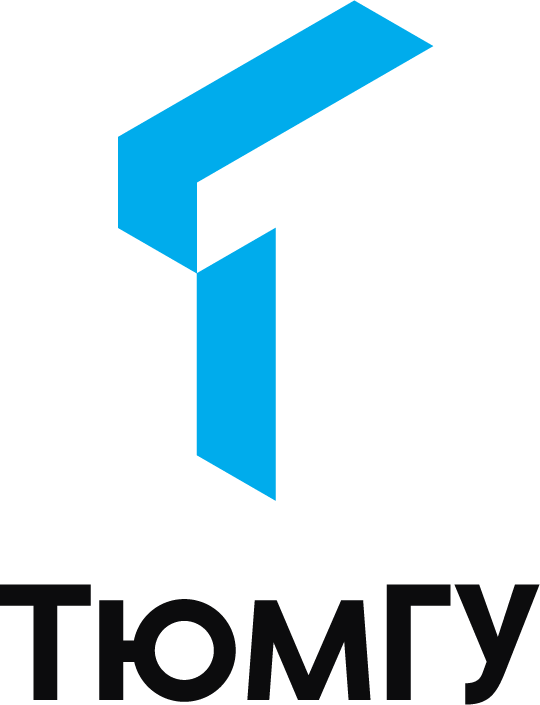 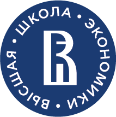 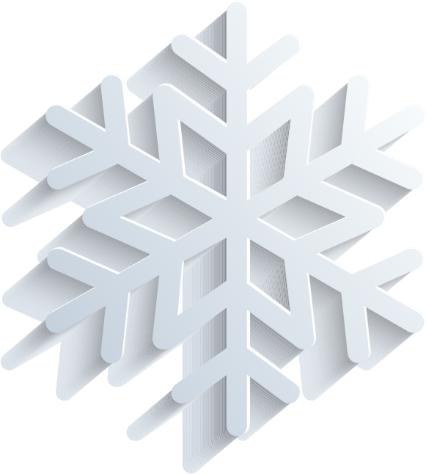 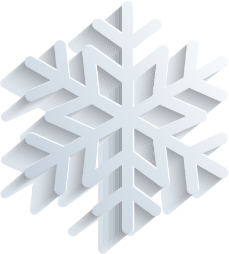 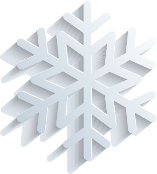 ПРО-ШКОЛА
ПРОЕКТИРОВАНИЕ РЕШЕНИЙ В ОБРАЗОВАНИИ
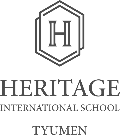 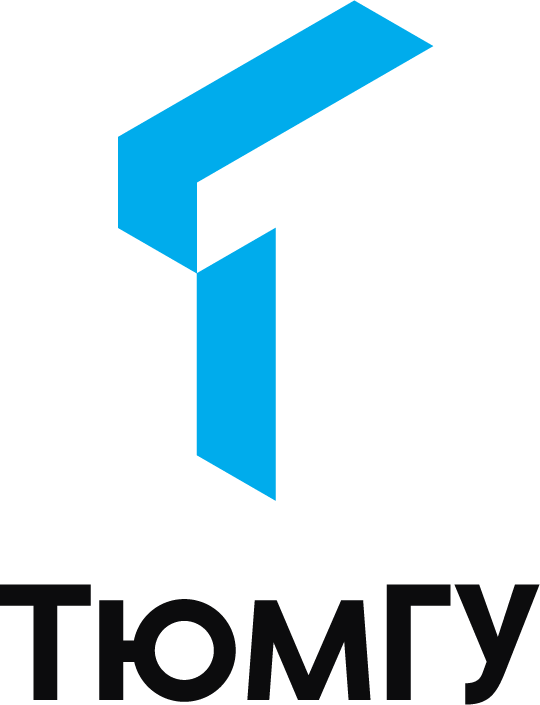 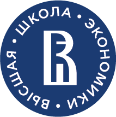